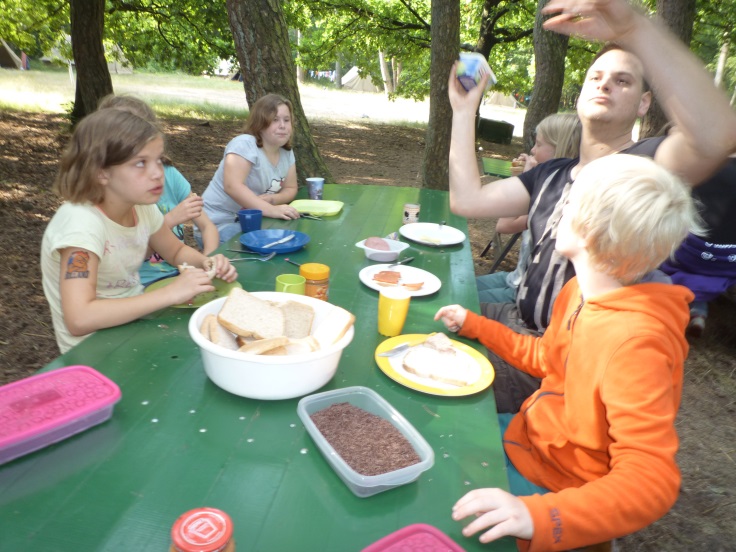 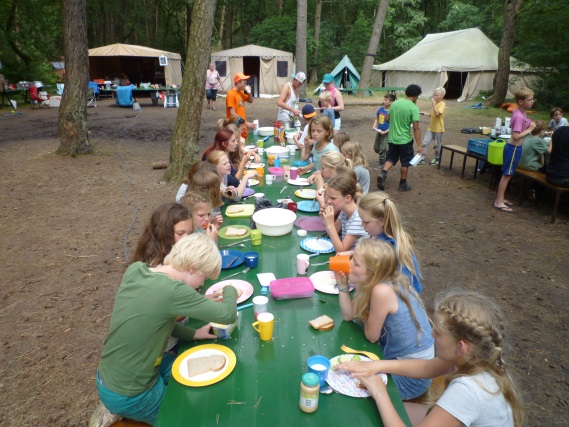 Vrijdag 17-8-2015
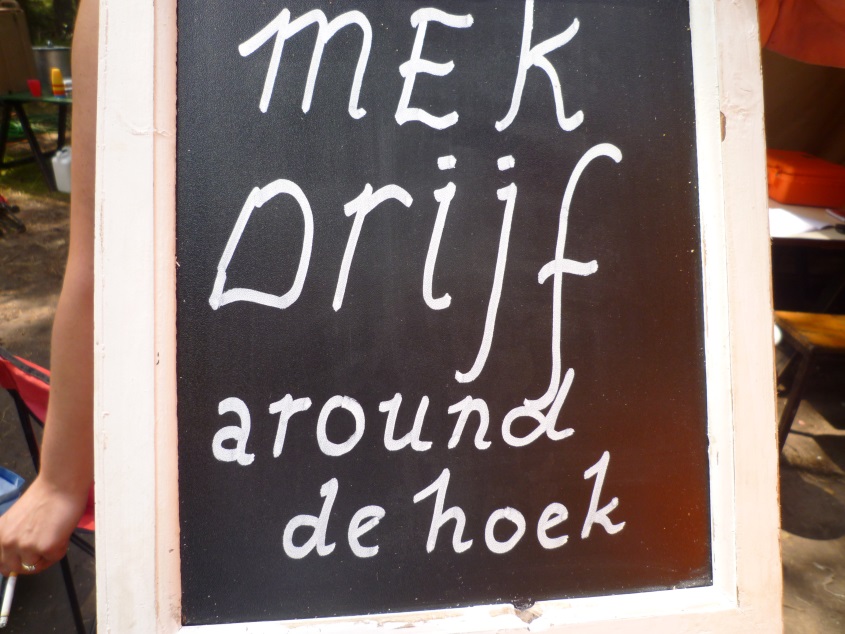 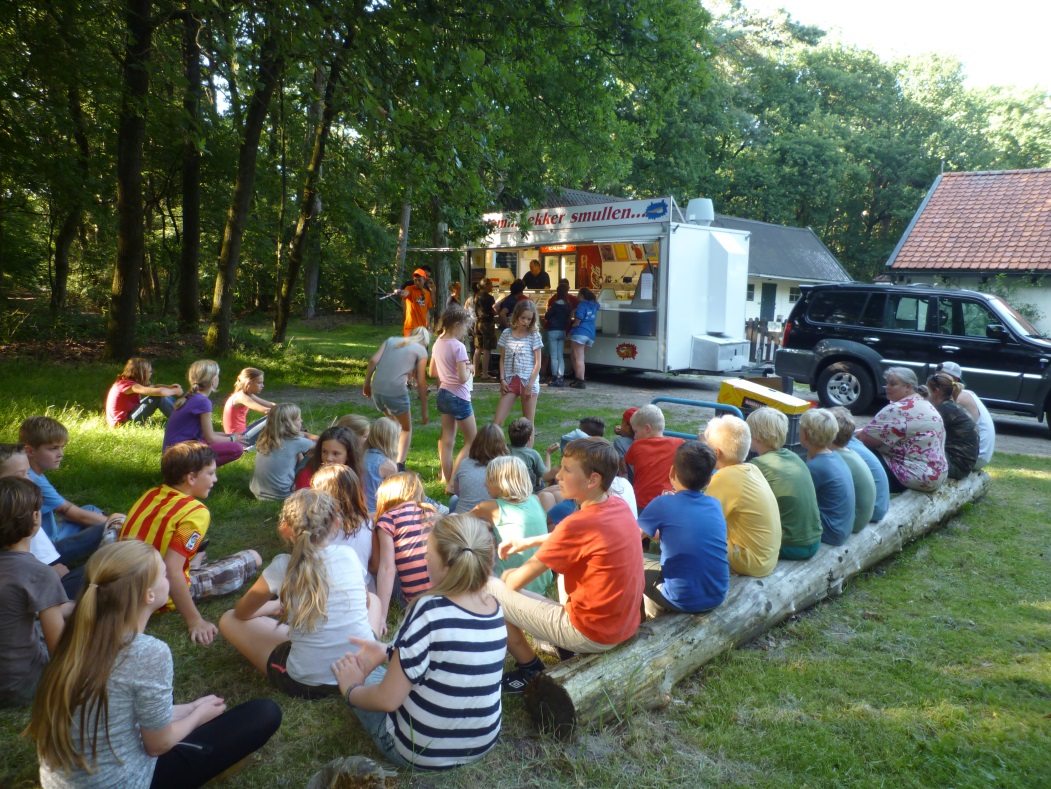 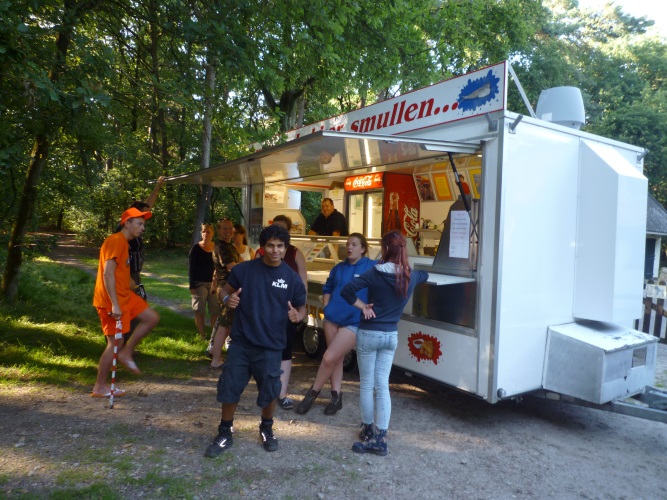 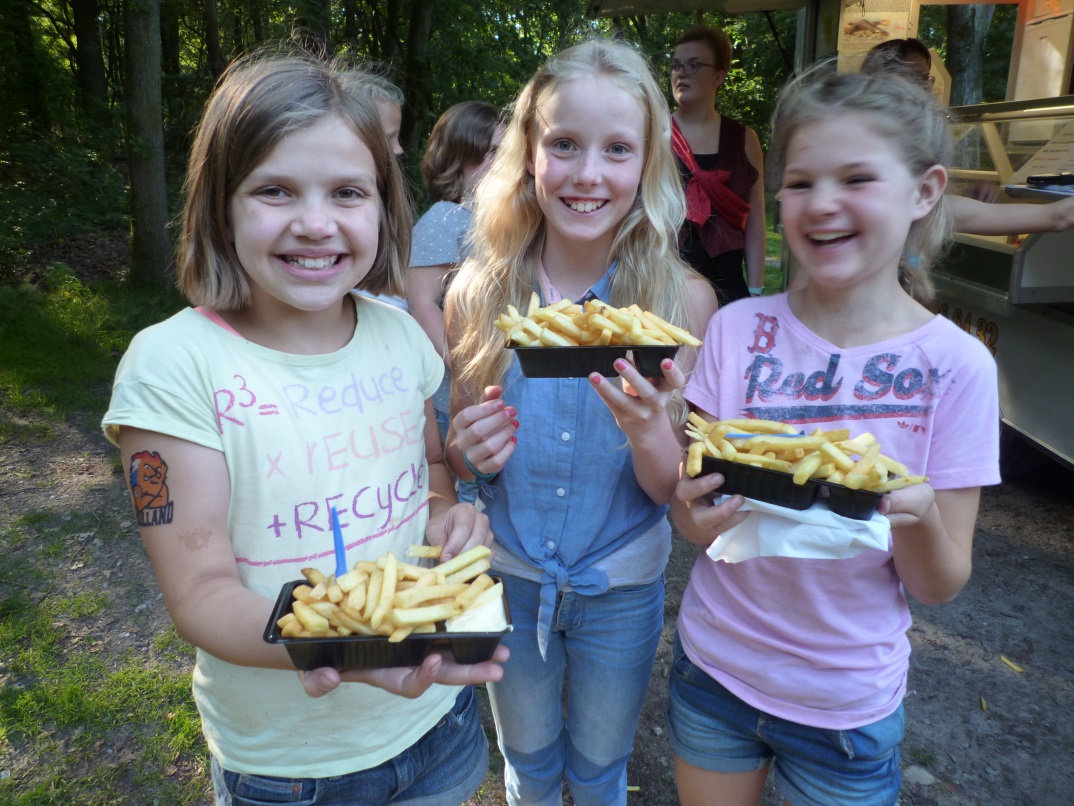 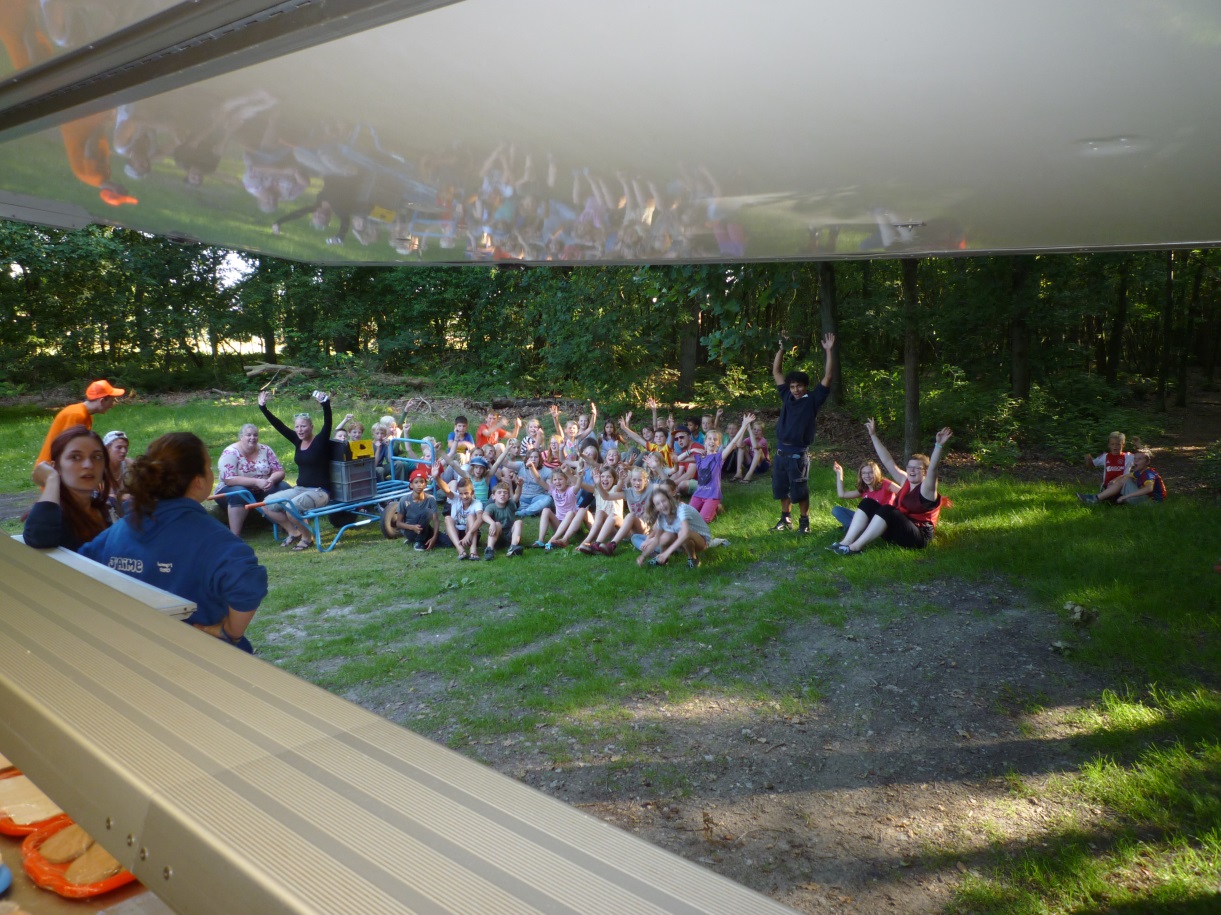 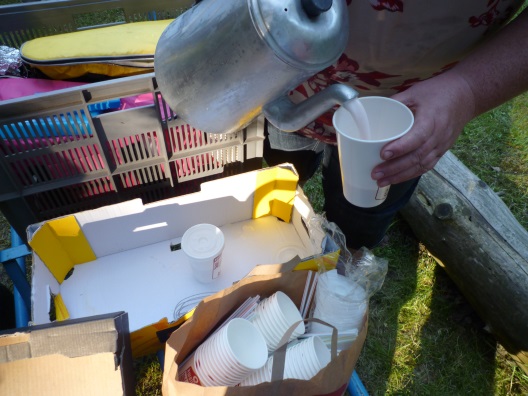 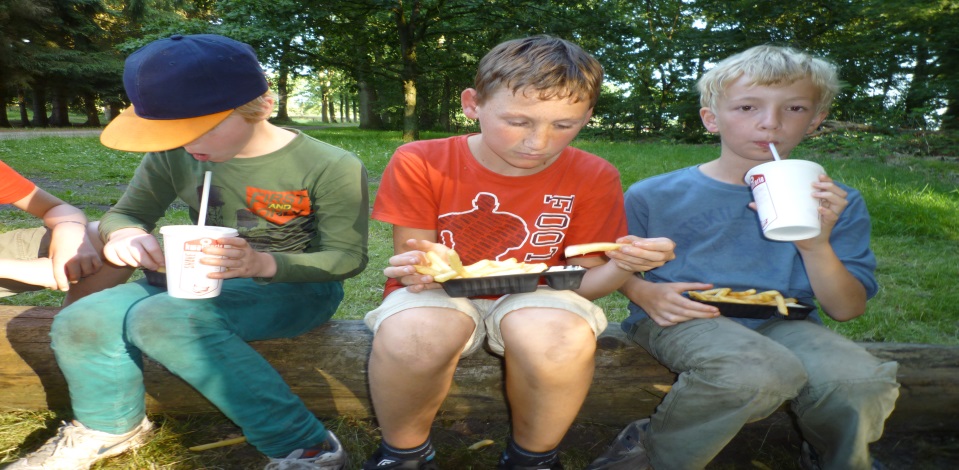 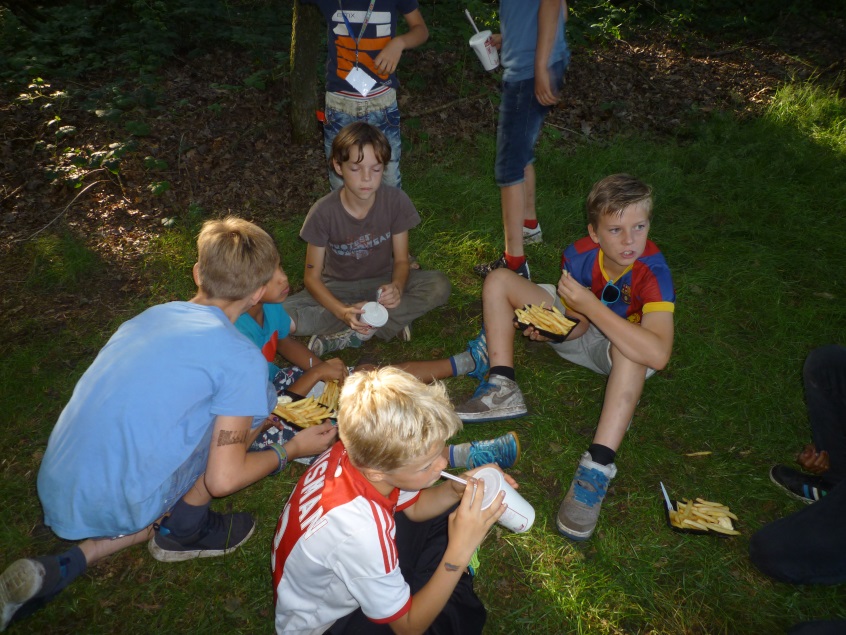 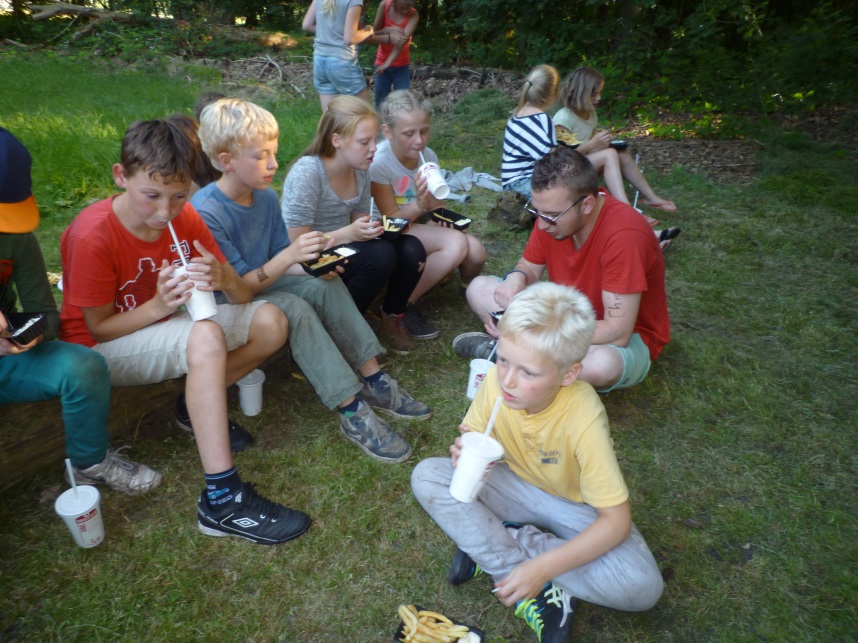 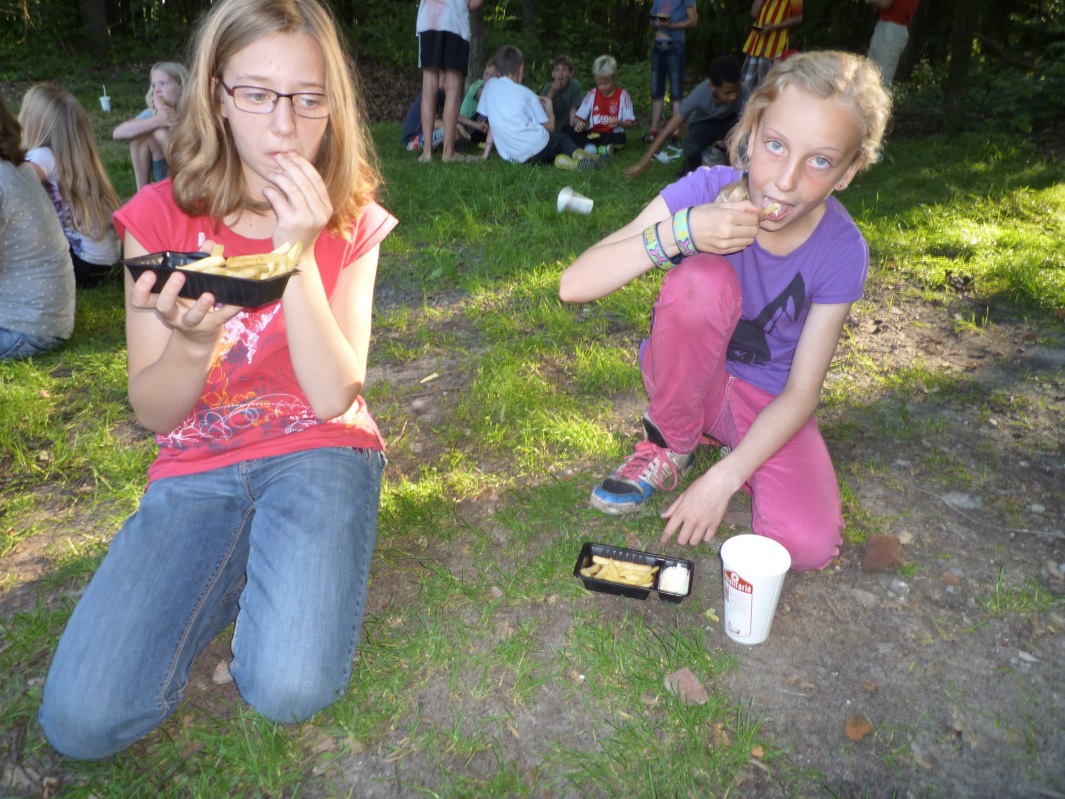 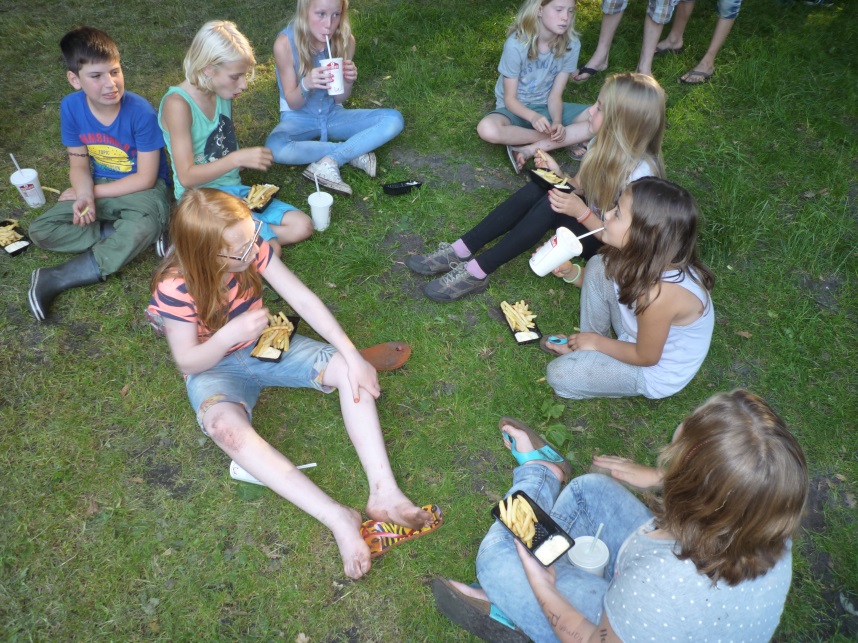 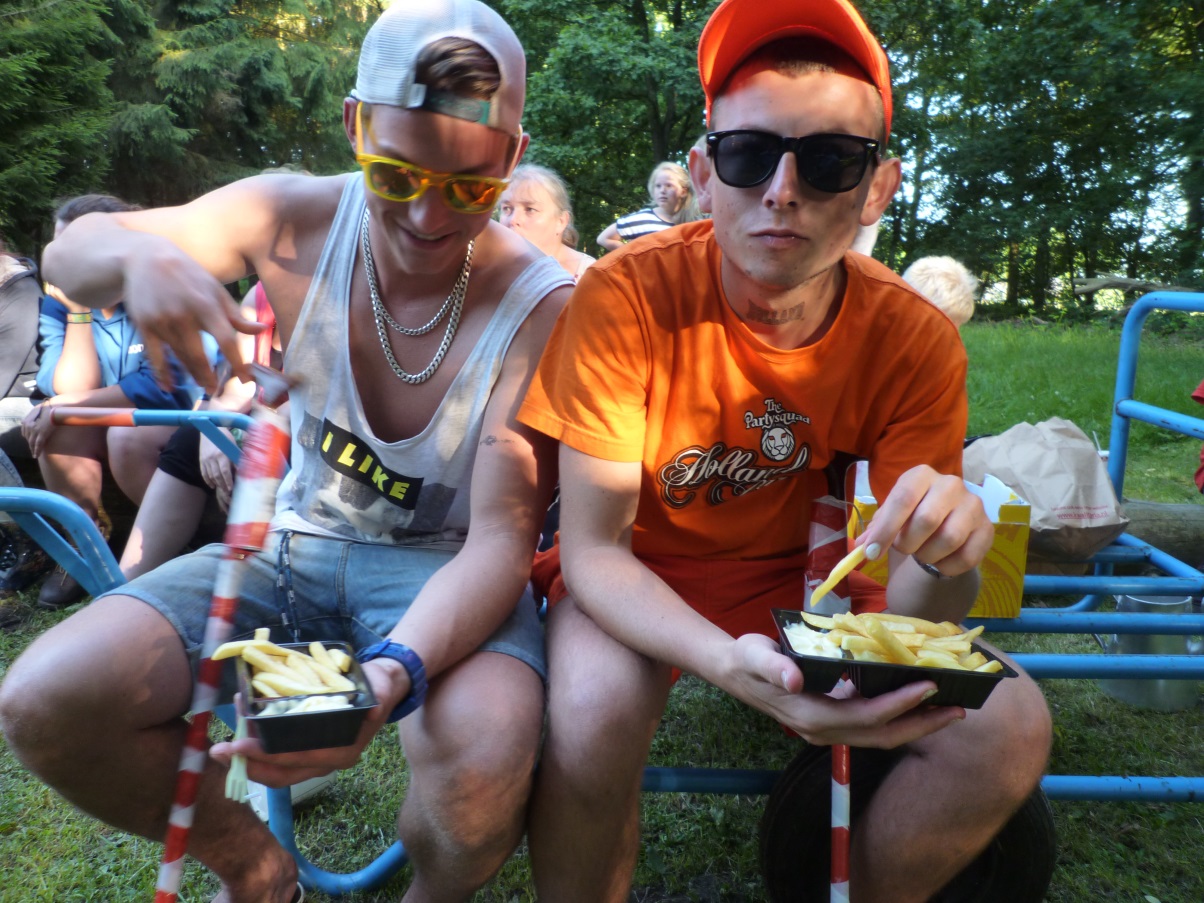 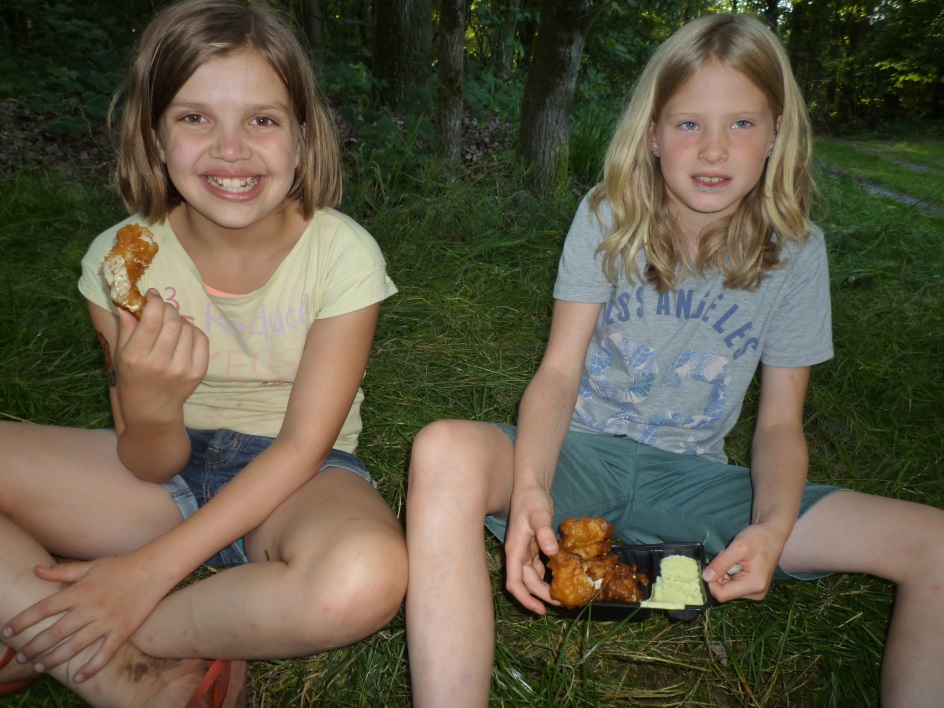 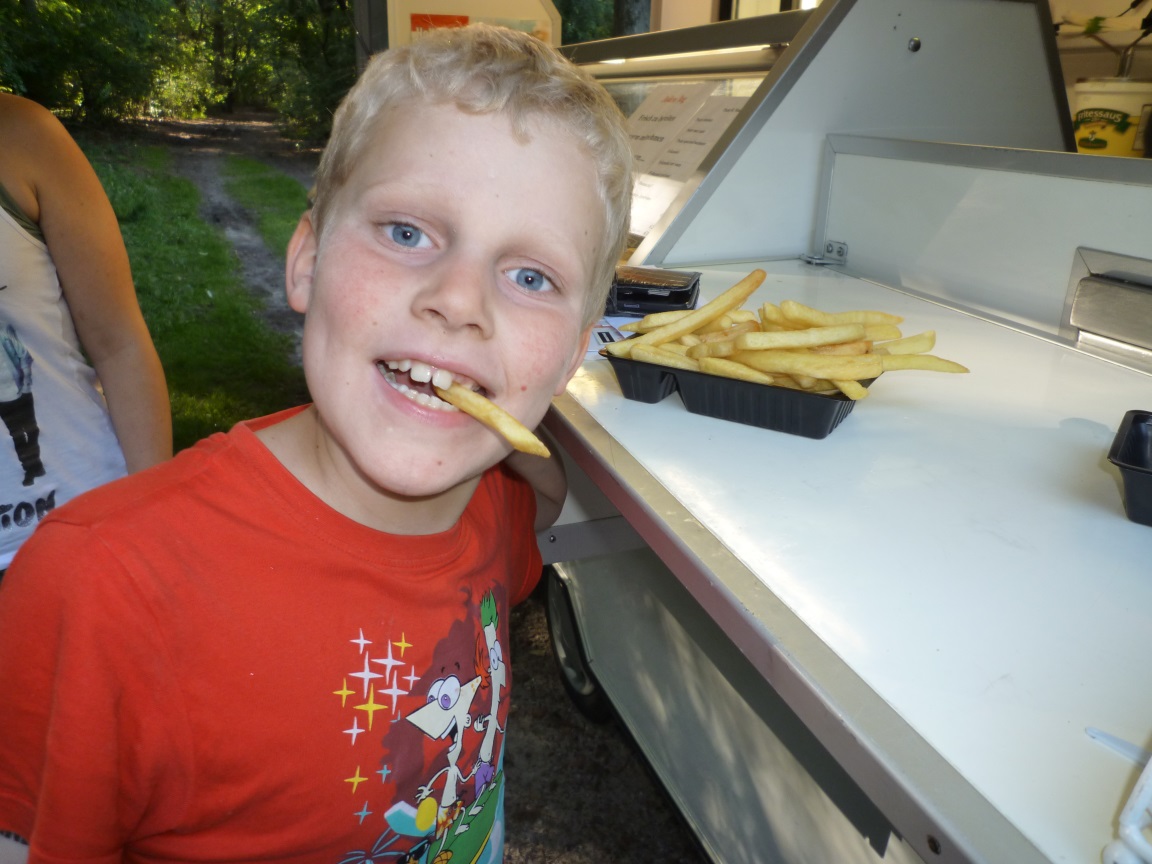 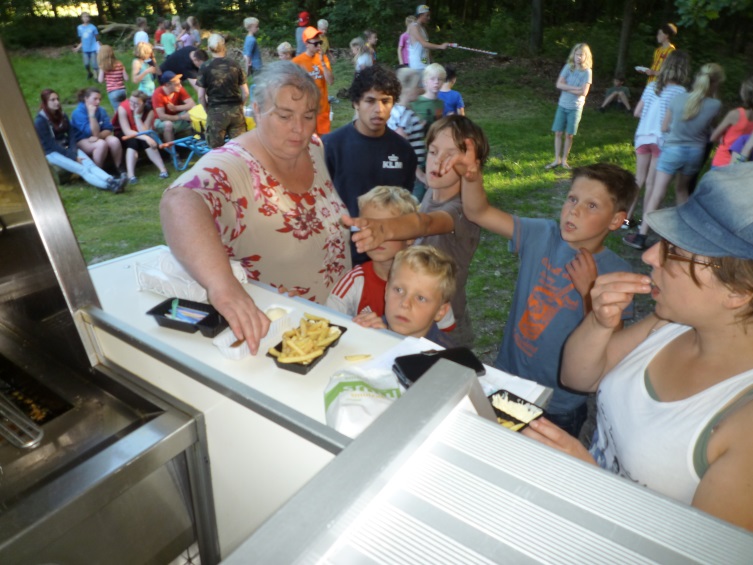 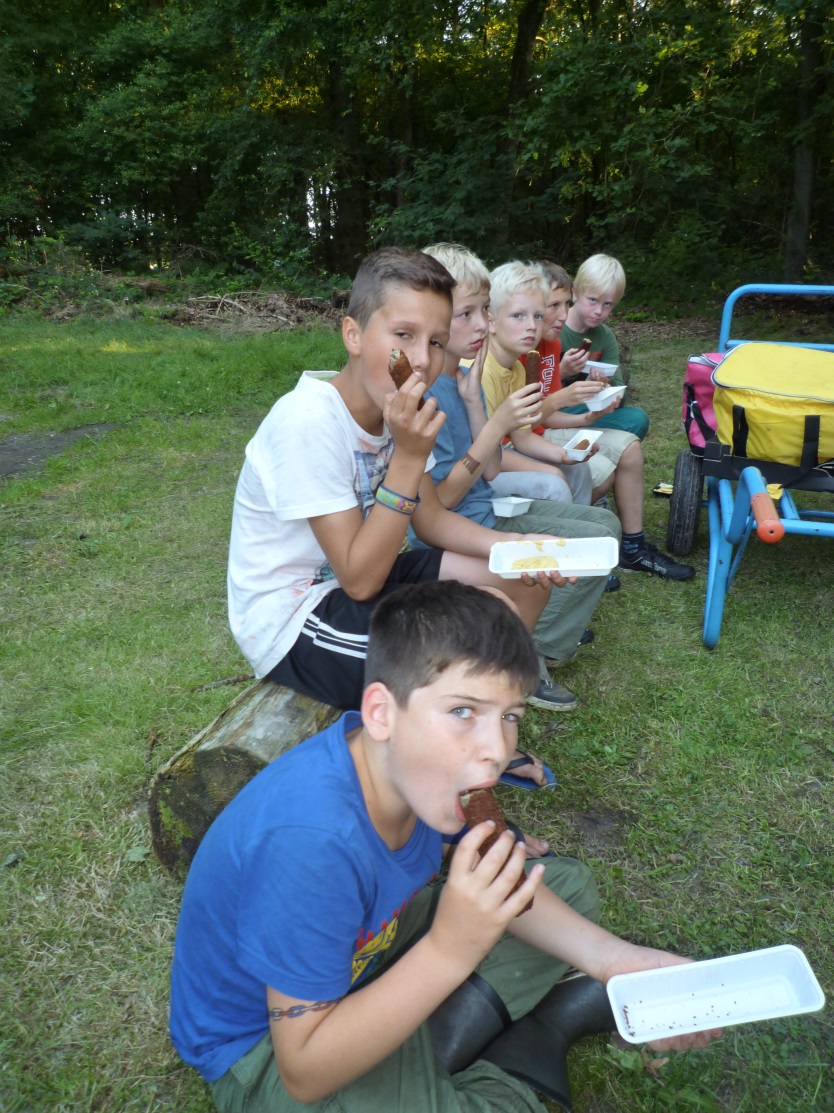 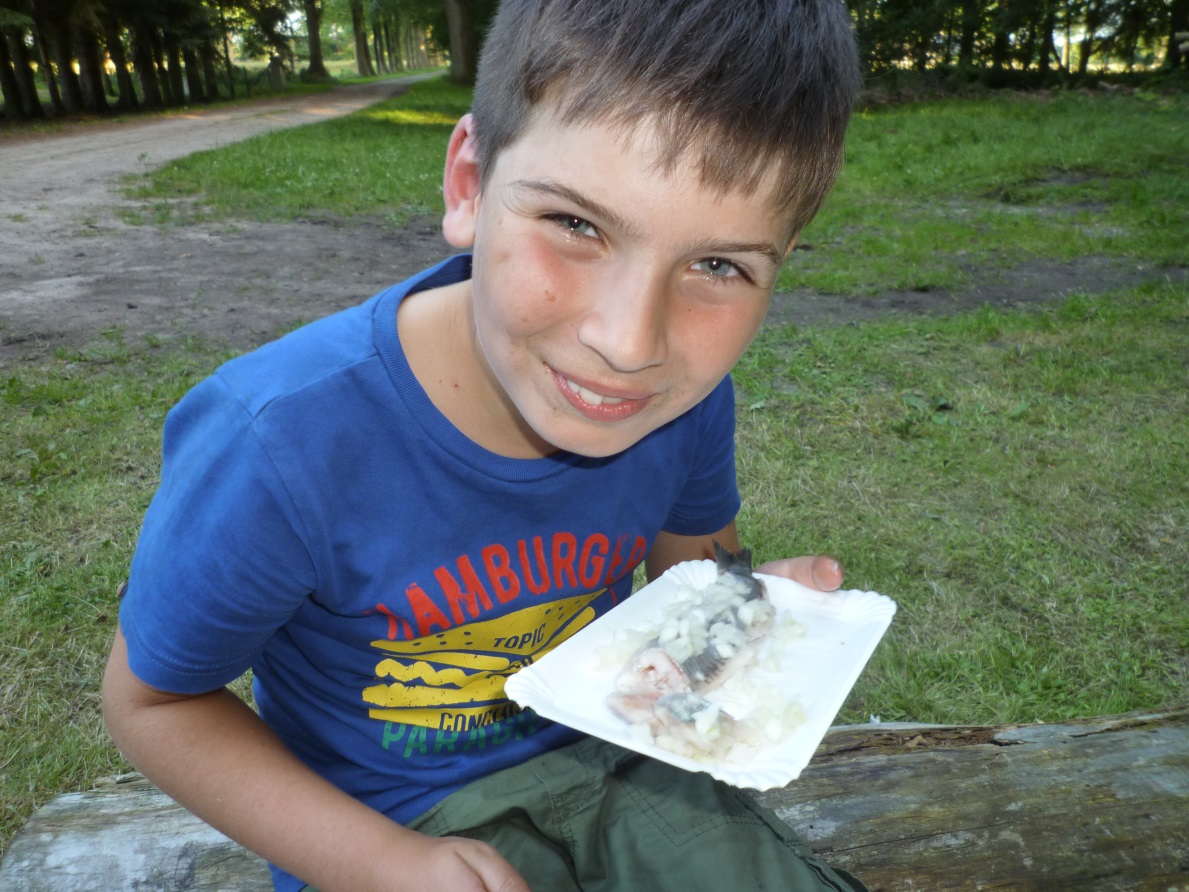 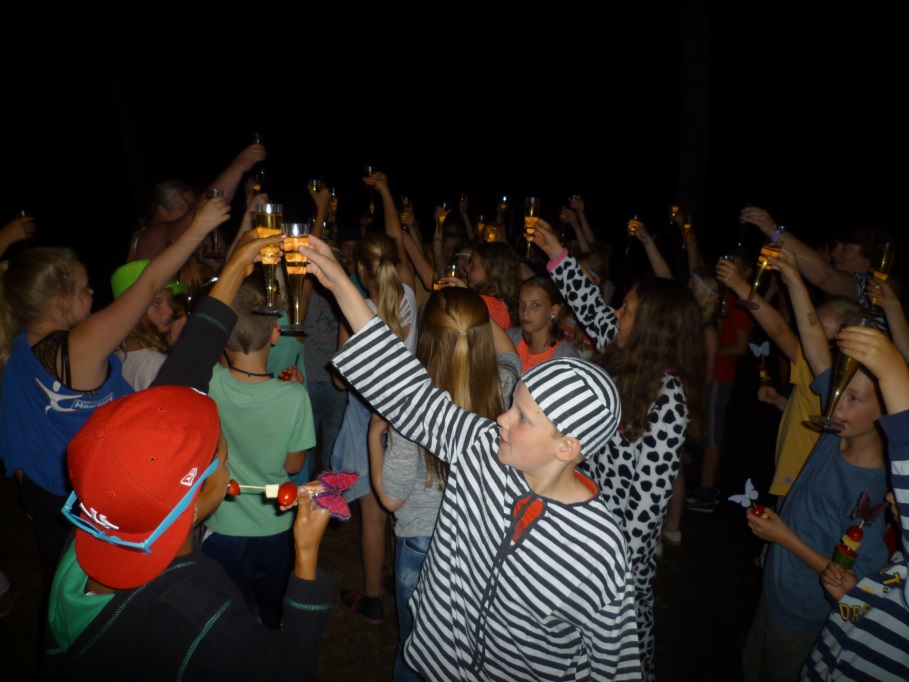 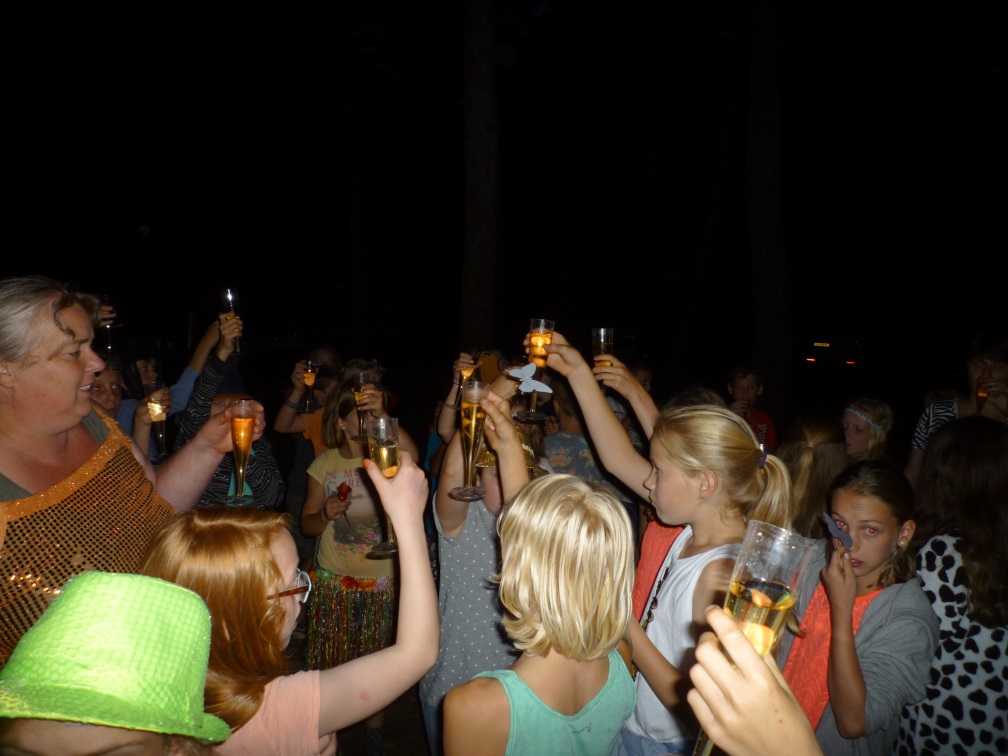 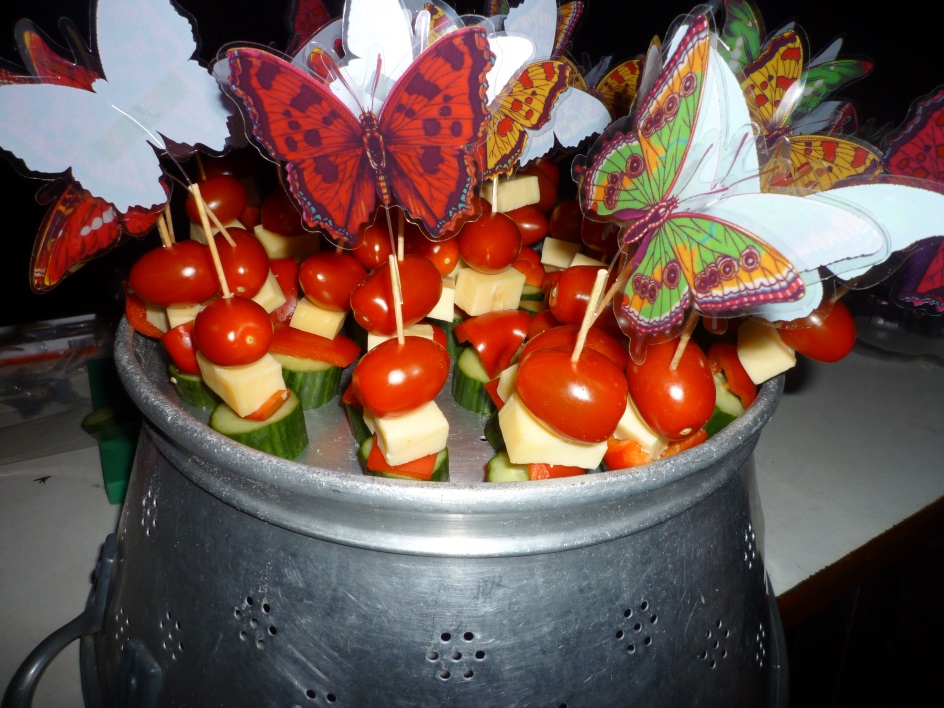 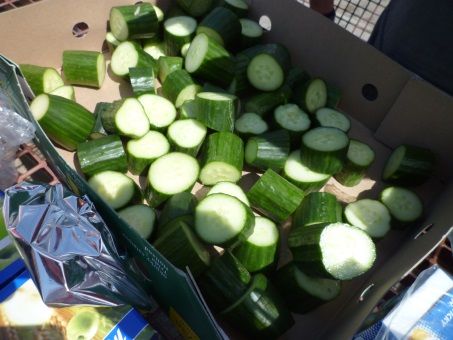 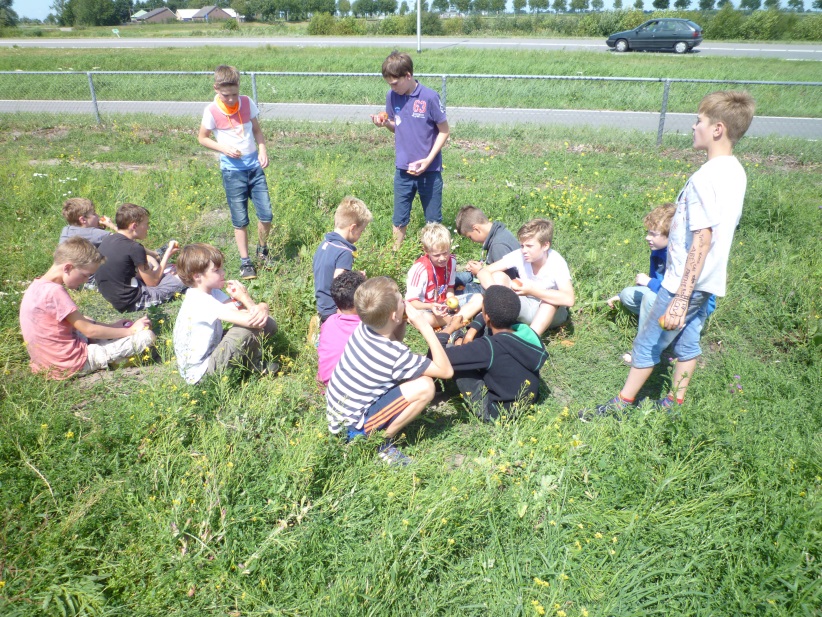 Zaterdag 18-7-2015
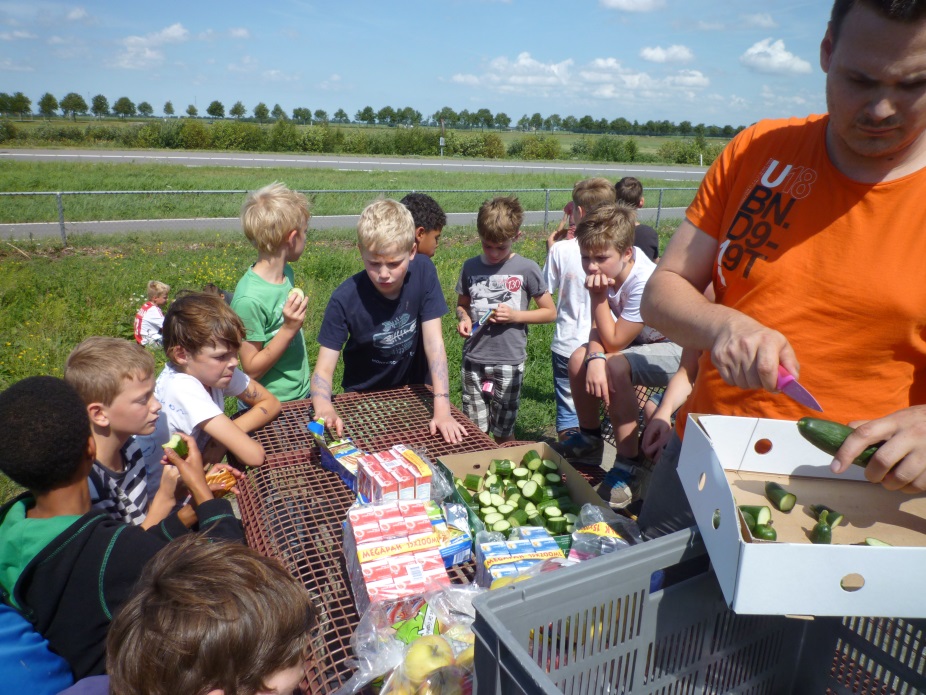 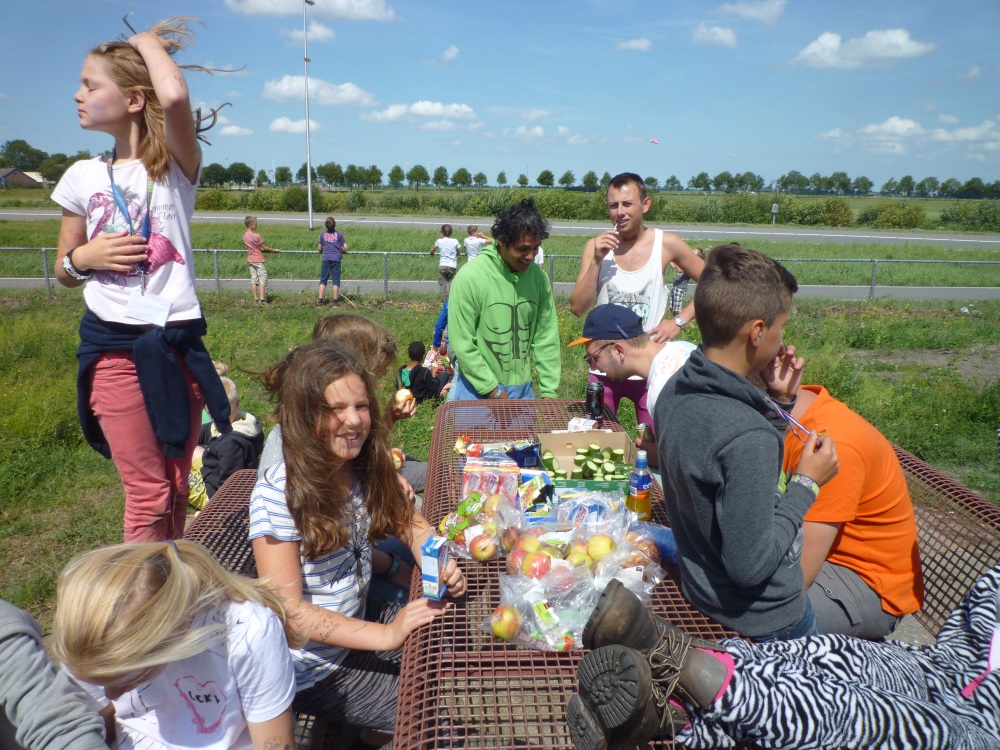 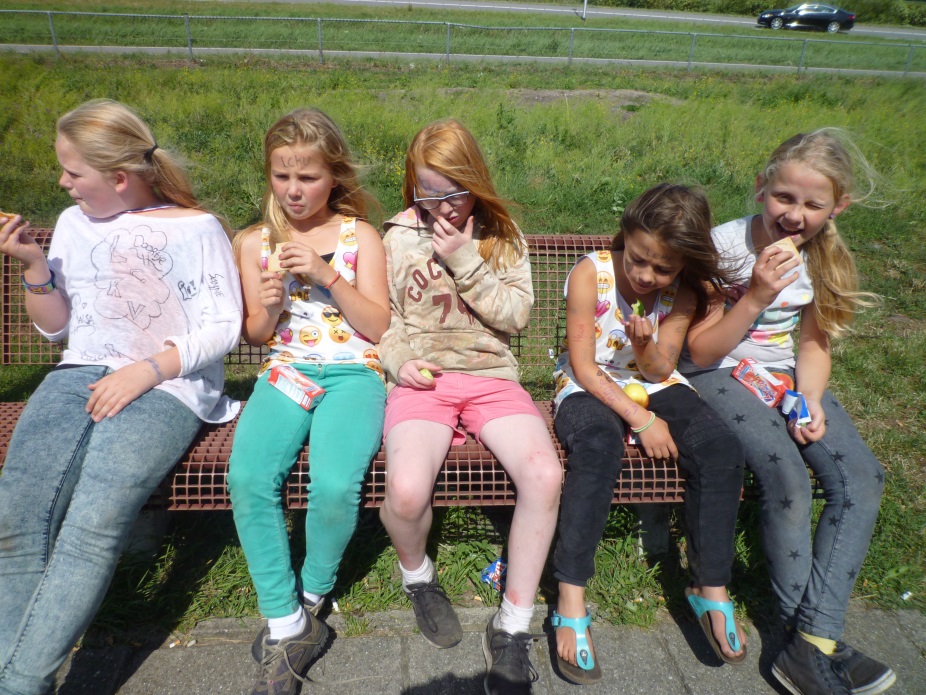 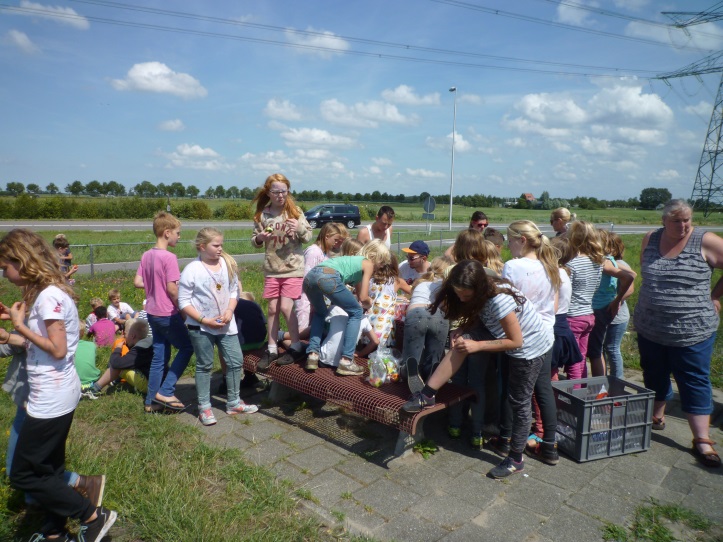